基于相对论性质的夸克强子相变
指导老师：金猛
作者：张雅琪 
物理学（基地班）
主要内容
一、夸克强子物质研究现状夸克强子相变图
一、夸克强子物质研究现状实验基础
二、夸克相模型理论概述
二、夸克相模型MIT口袋模型
本文主要用到的是MIT模型压强的表达式：
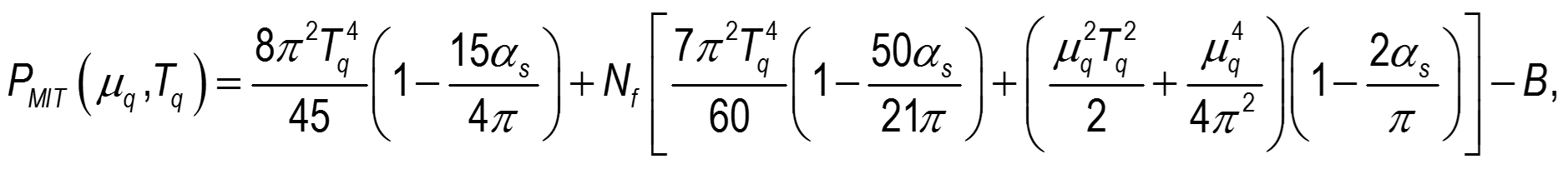 夸克禁闭
夸克禁闭：在标准模型中，为了不违背泡利不相容，要确定一个夸克的状态就得定义一个新的量子数，色量子数。每个色量子数可取三个值。然而在自然界中，我们从未见到过单一存在的夸克。于是科学家们假设自然界中存在的夸克物质必须是无色的（这里对无色的规定是，三种不同颜色构成无色，色和它的反色构成无色。）。夸克物质必须组合在一起，才能达到整体成无色的要求。因此我们自然界中存在的夸克物质大多是由一个色和它的反色组成的介子或是三种不同颜色夸克组成的强子。

MIT模型对禁闭现象的描述，都包含在一个常数里面。这是早期最简单的一个模型。
二、夸克相模型PNJL模型
NJL模型本身可以描述手征自发对称性破缺，但把粒子看作点粒子，没有胶子的自由度，不能对夸克禁闭进行描述。PNJL模型引入了如下序参量 。它的禁闭可以通过下面的公式解释。
即是自由能趋于无穷。从而实现夸克禁闭
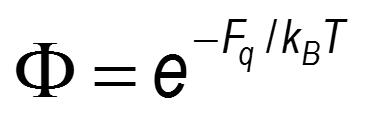 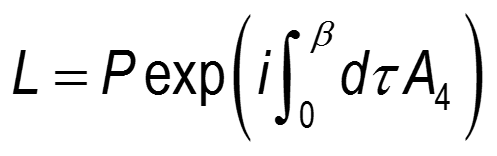 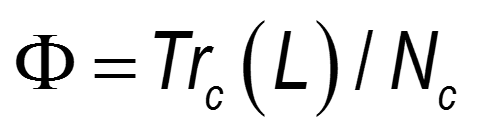 为满足规范变换的要求，它趋近于0.
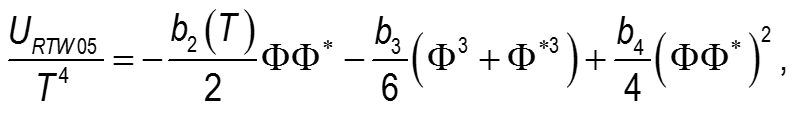 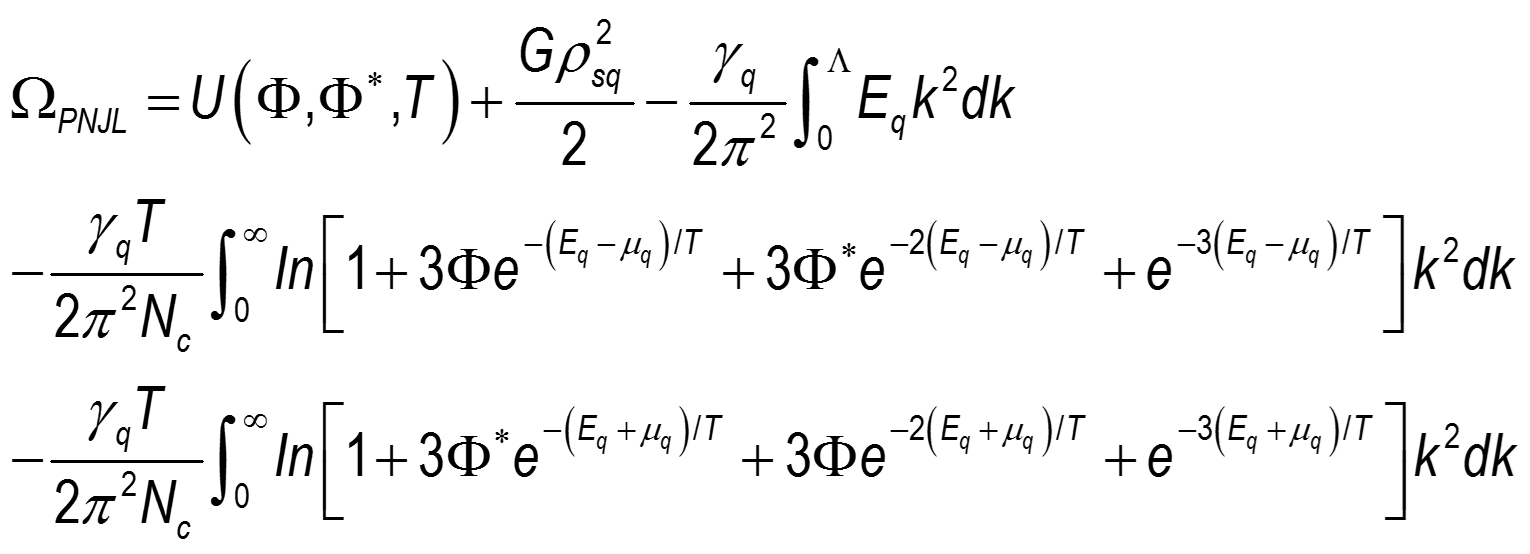 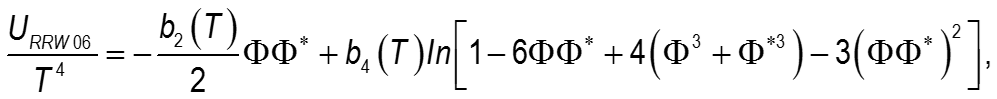 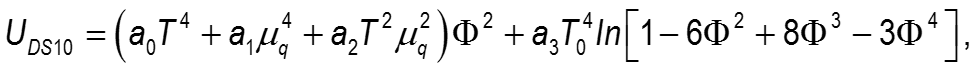 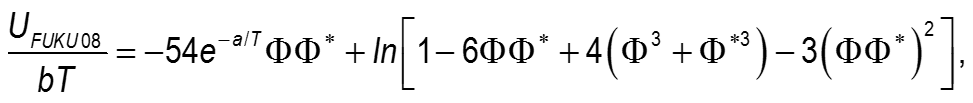 二、夸克相模型PNJL模型
压强和能量密度与格点数据比较：
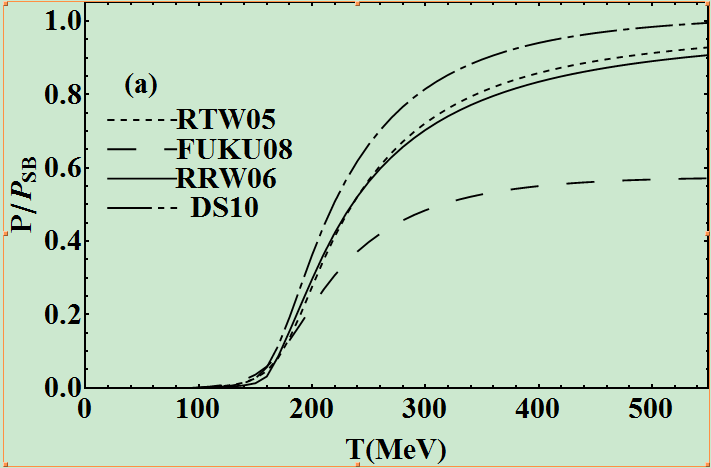 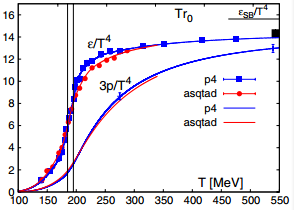 纵坐标换算：乘
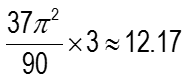 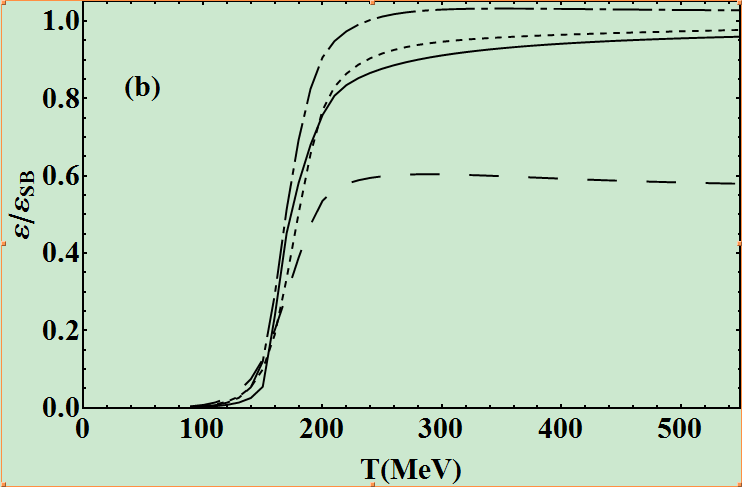 纵坐标换算：乘
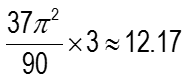 二、夸克相模型PNJL模型
熵密度和格点数据比较：
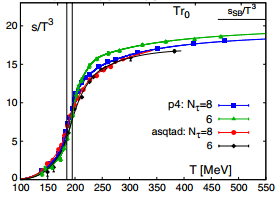 纵坐标换算：乘
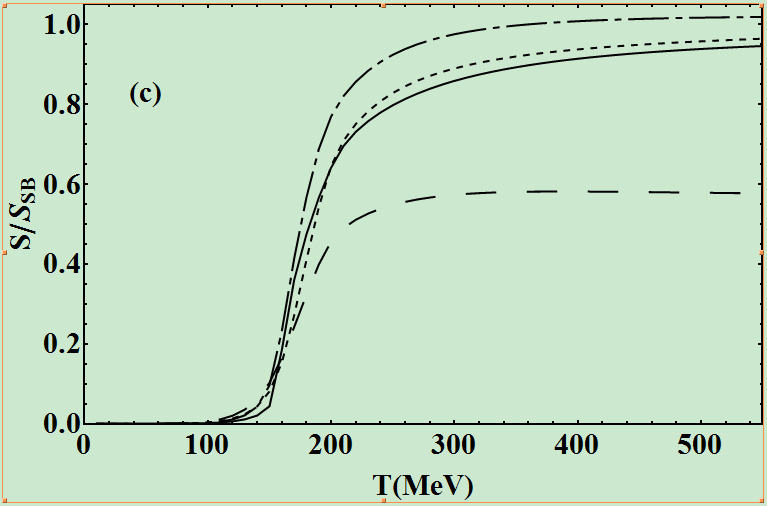 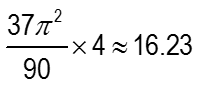 二、夸克相模型PNJL模型
压强能量密度比值和格点数据比较
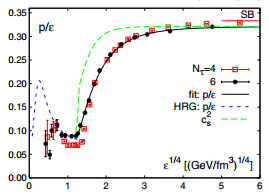 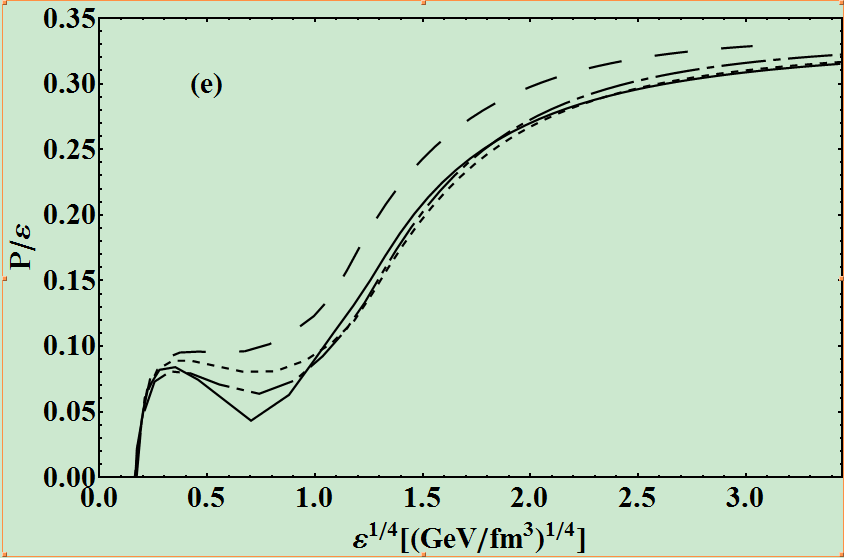 二、夸克相模型PNJL模型
Trace anomaly 和格点数据比较：
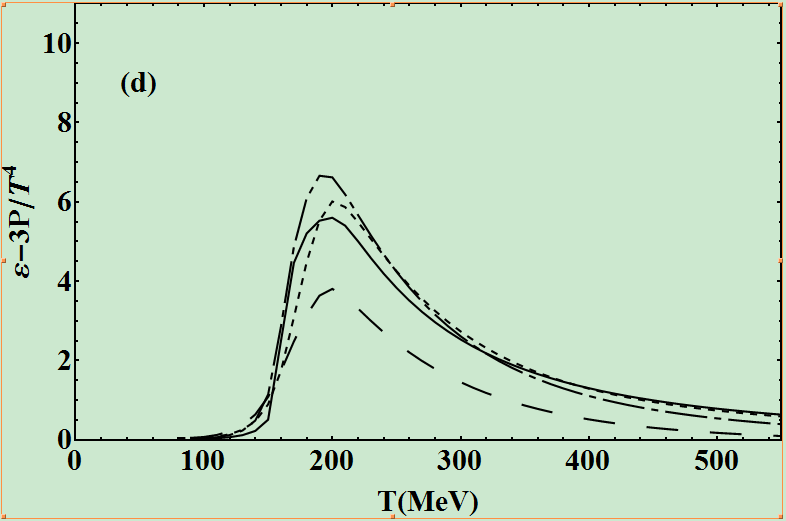 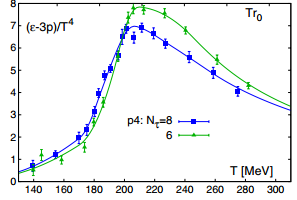 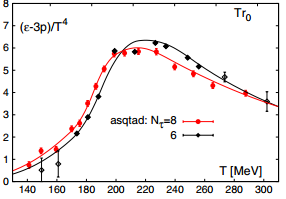 本文主要运用了PNJL模型的压强表达式：
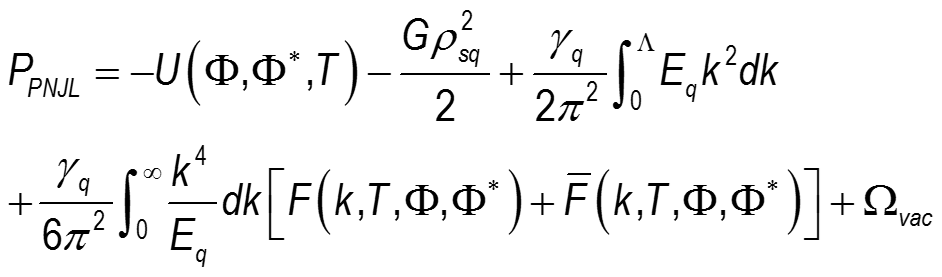 三、强子相模型
本文主要运用了RMF模型的压强表达式：
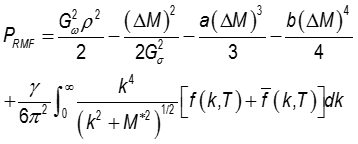 四、相变曲线本文的理论研究方案
四、相变曲线RMF MIT相变
由吉布斯相变条件，并带入前面的压强公式。可以得到左式：
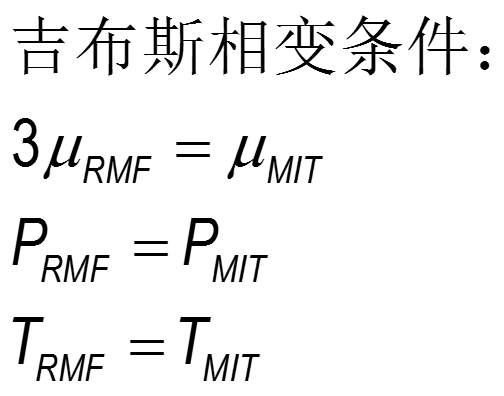 168MeV
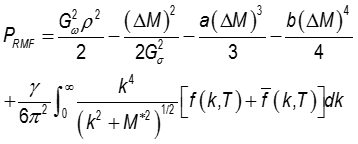 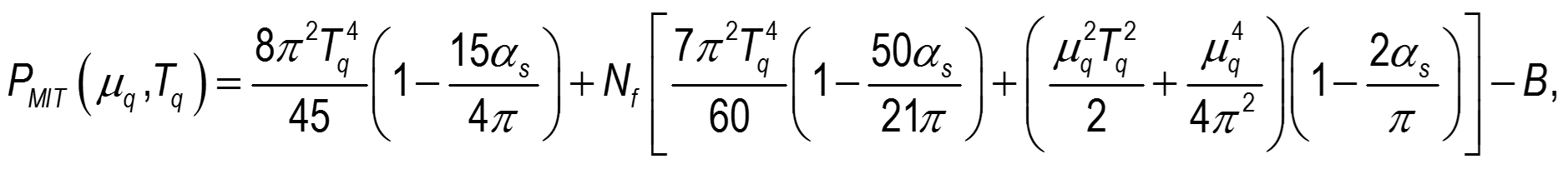 四、相变曲线考虑PNJL模型的相变曲线
由吉布斯相变条件，并带入前面的压强公式。可以得到上页虚线：
T=136.5MeV
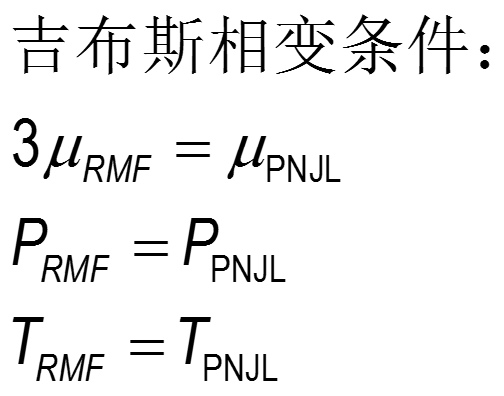 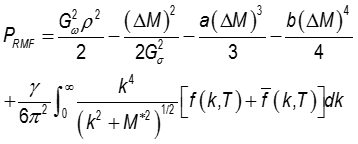 T=149.9MeV
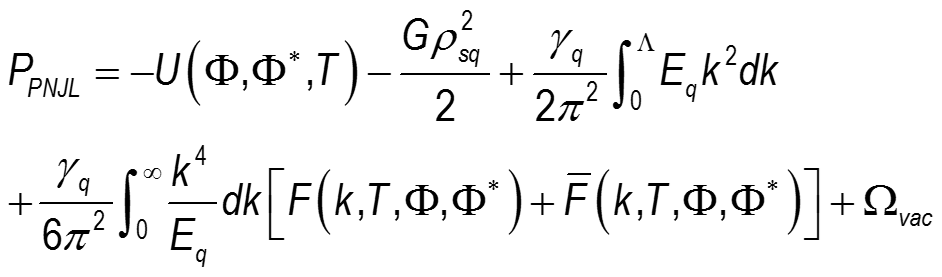 四、相变曲线考虑PNJL模型的相变曲线
禁闭序参量和手征序参量在化学势为零时随温度变化图像。根据这两个参量我们可以确定一个相变曲线
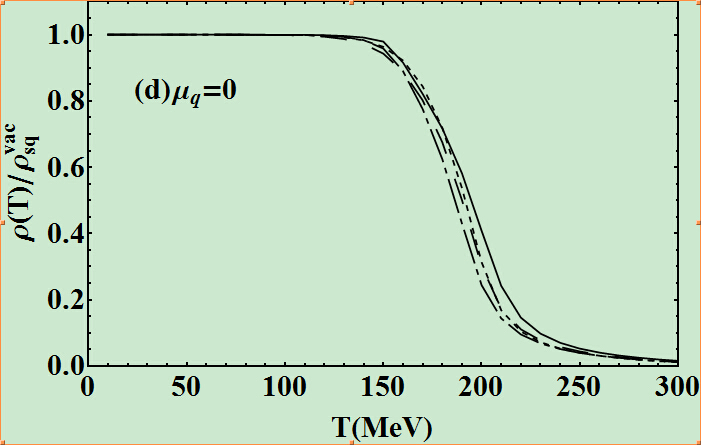 四、相变曲线考虑PNJL模型的相变曲线
下图给出了两个确定化学势的图。蓝线代表禁闭序参量随时间的导数，紫红色线代表手征序参量随时间的导数图。找到两条曲线的峰值对应的温度，除以2，即为相变温度。
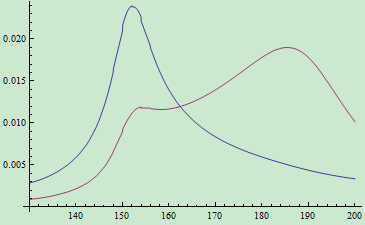 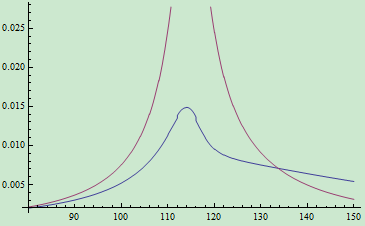 T=117.3MeV μ=900/3
T=168.95MeV μ=400/3
将此图与吉布斯相变图结合起来，我们得到如下相变图。
四、相变曲线考虑PNJL模型的相变曲线
五、总结
六、致谢
The end